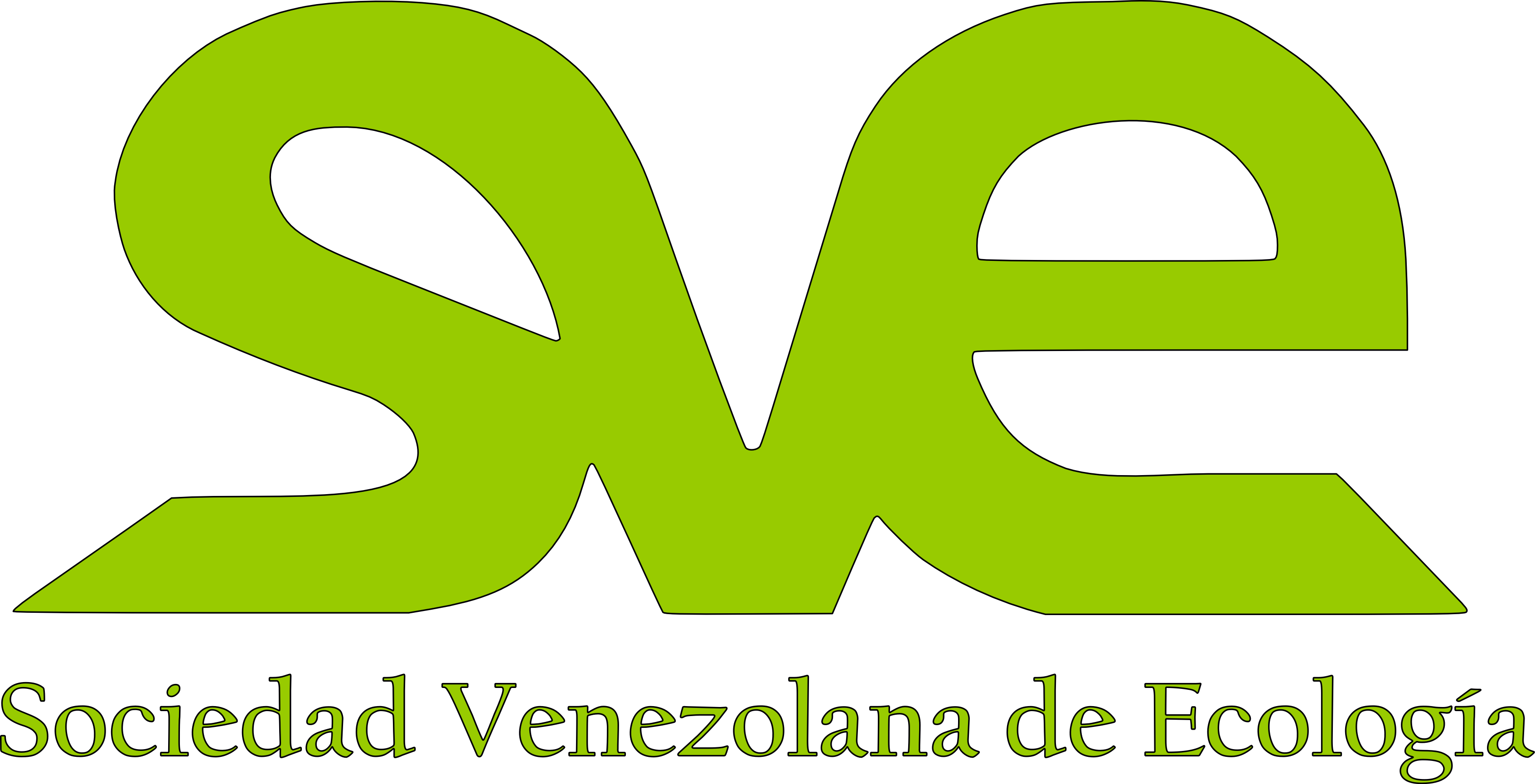 The Orinoco Mining Arc and the Caribbean
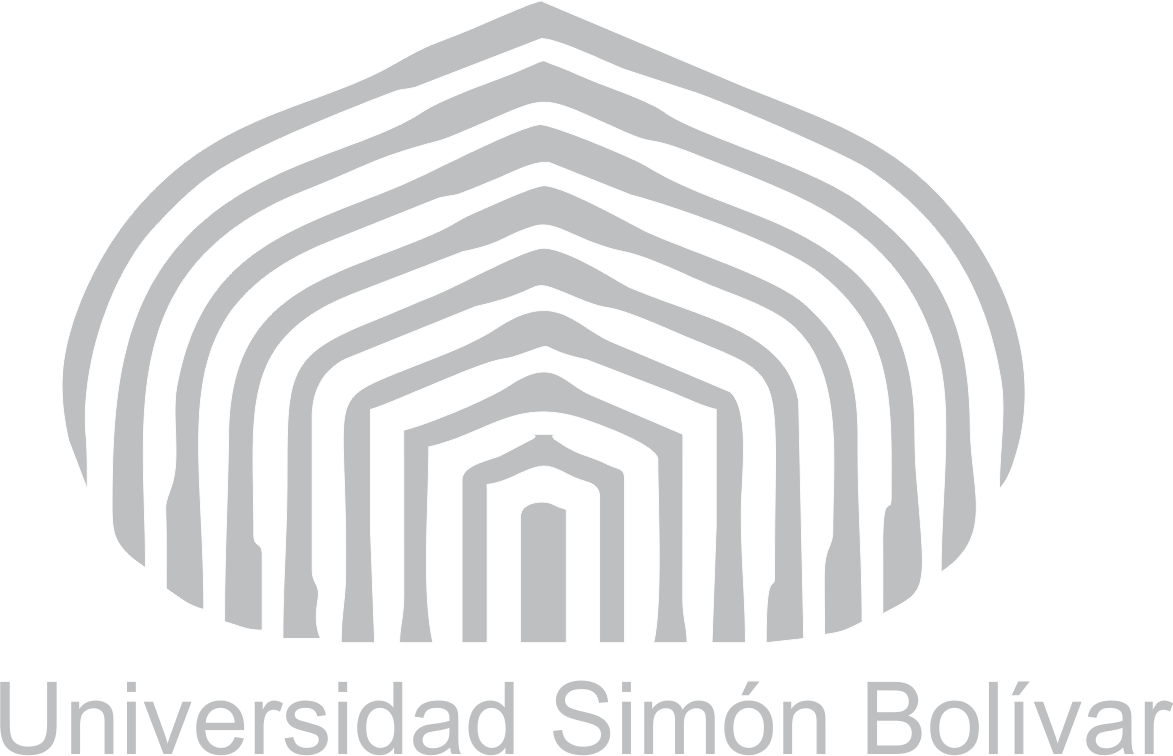 Possible impacts over marine ecological processes
Francoise Cavada-Blanco1,2  and Esteban Agudo-Adriani1
1Laboratorio de Ecologia Experimental, Universidad Simon Bolivar
2Marine Biologist, EDGE of Existence programme, Zoological Society of London
fcavada@usb.ve
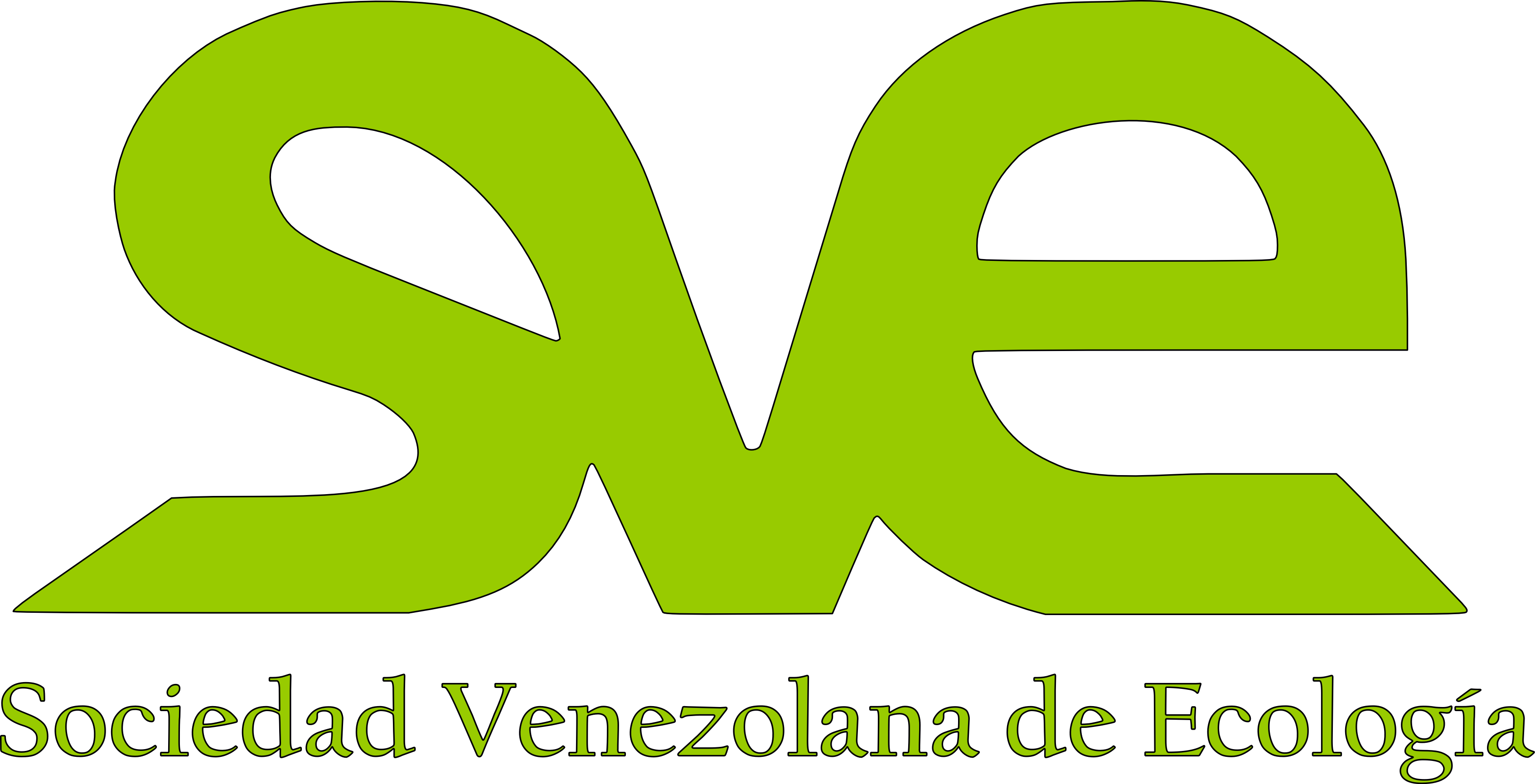 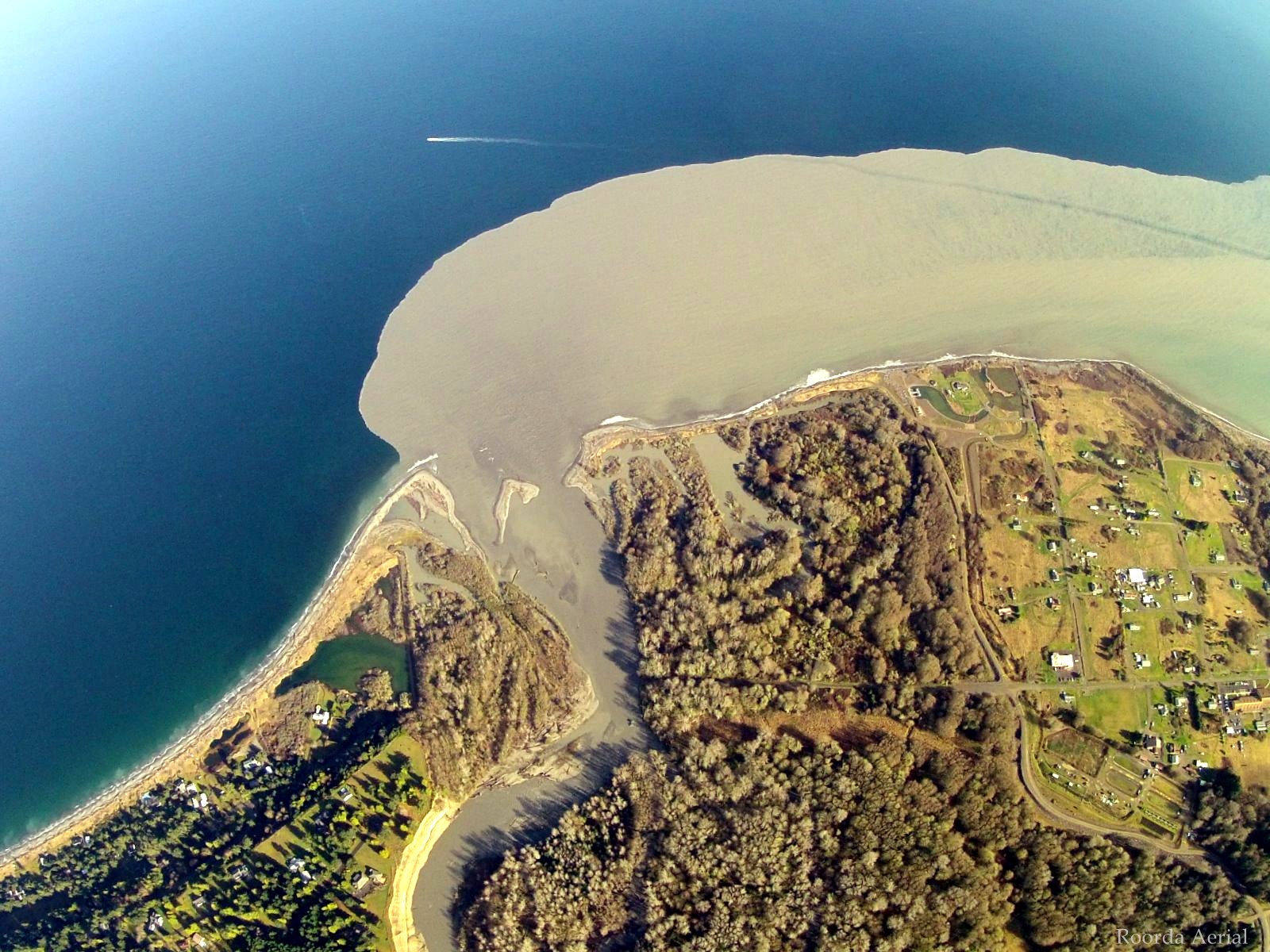 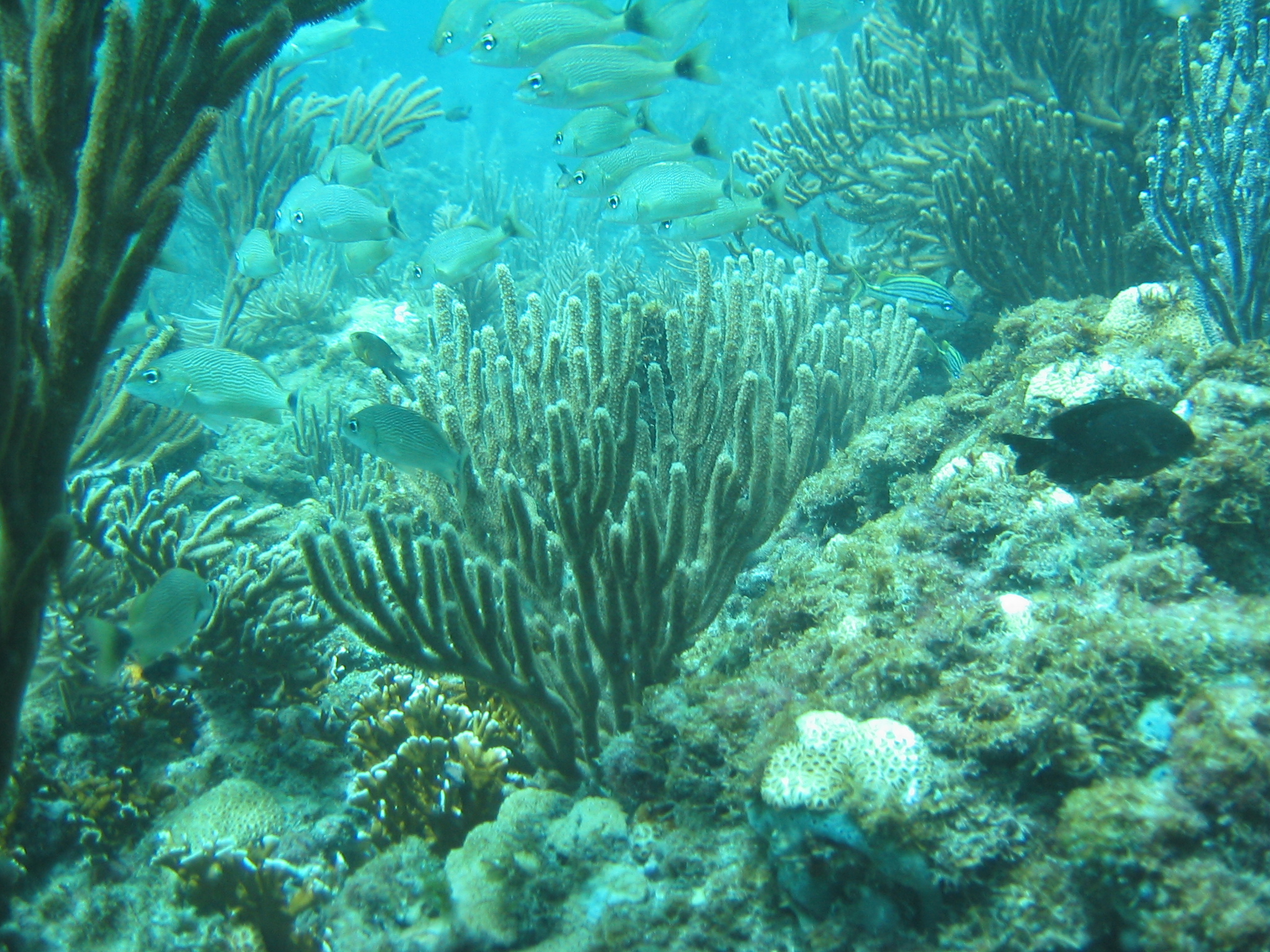 Connection between watersheds and coastal-marine ecosystems
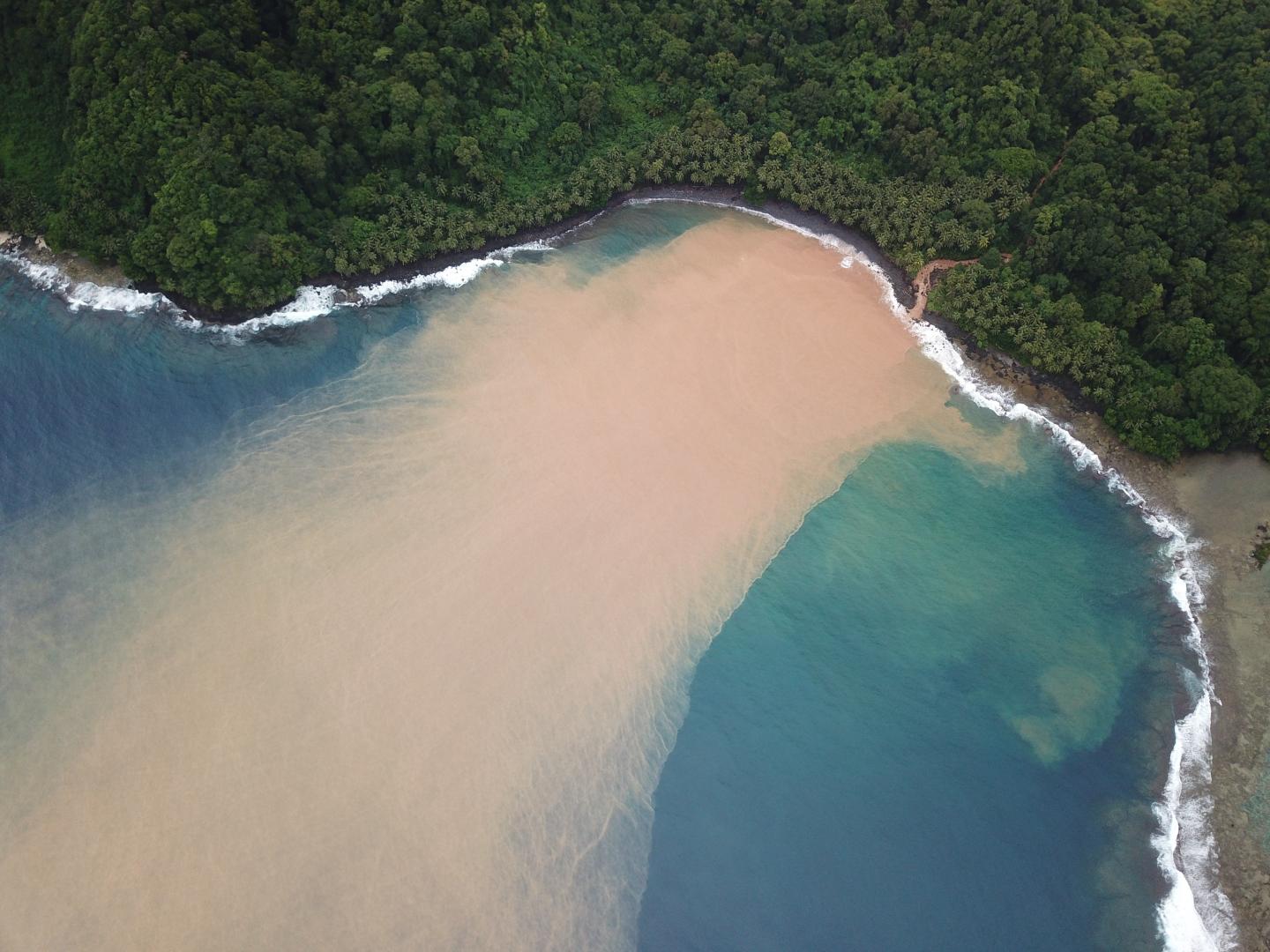 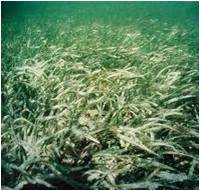 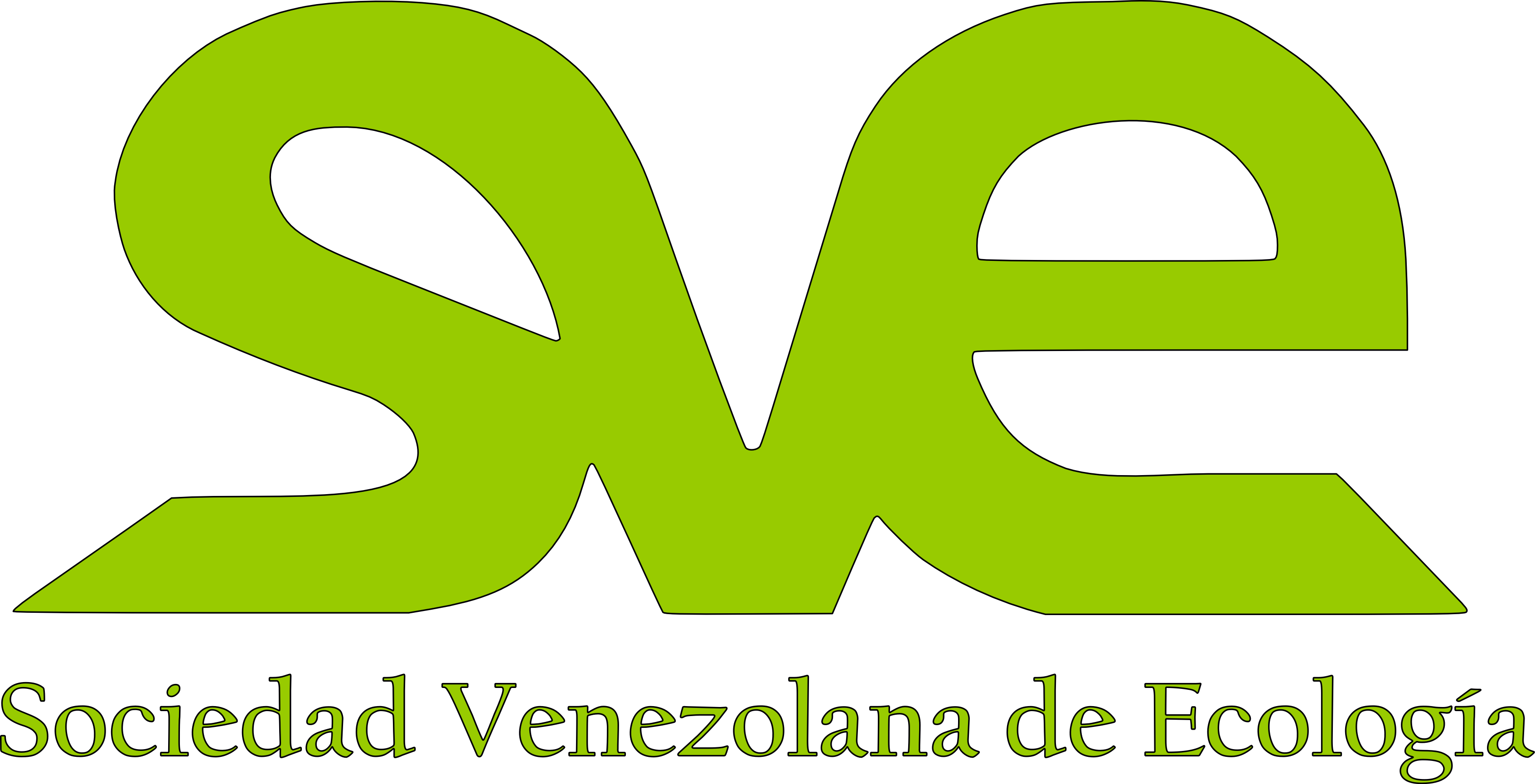 River’s influence
transport
Land-use change
Eutrophication
Pollution
Sediment load
Nutrients
Xenobiotics
Sediments
Salinity and temperature
Oceanographic processes
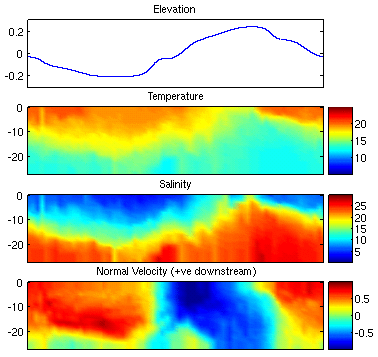 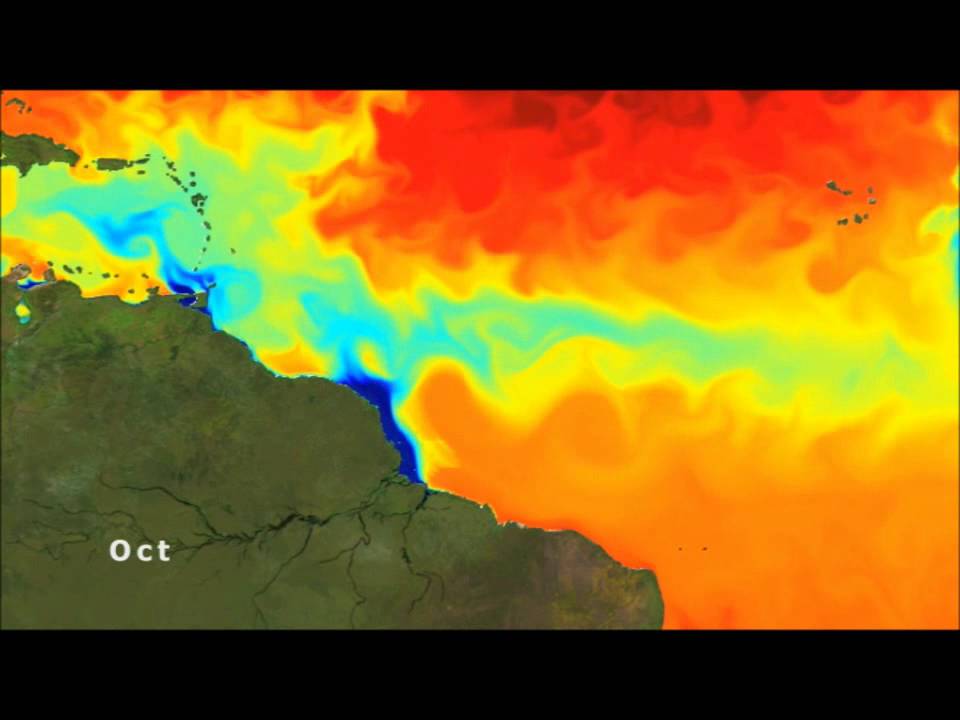 ECOLOGICAL PROCESSES
Extent
Source:aquarios.nasa.gov
Source:omg.unb.ca
Orinoco Influence on the Caribbean
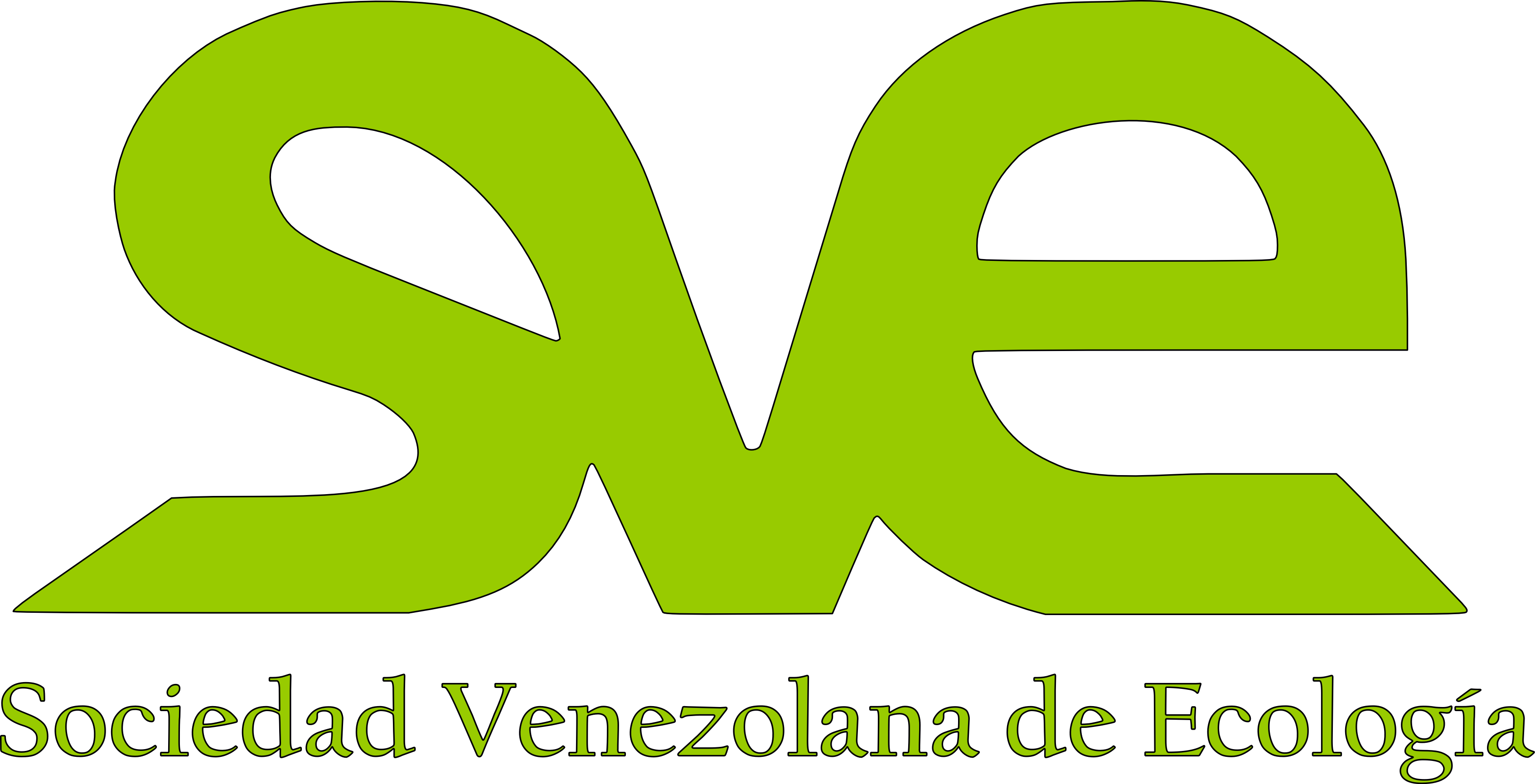 Discharge: 38,000 m3/s
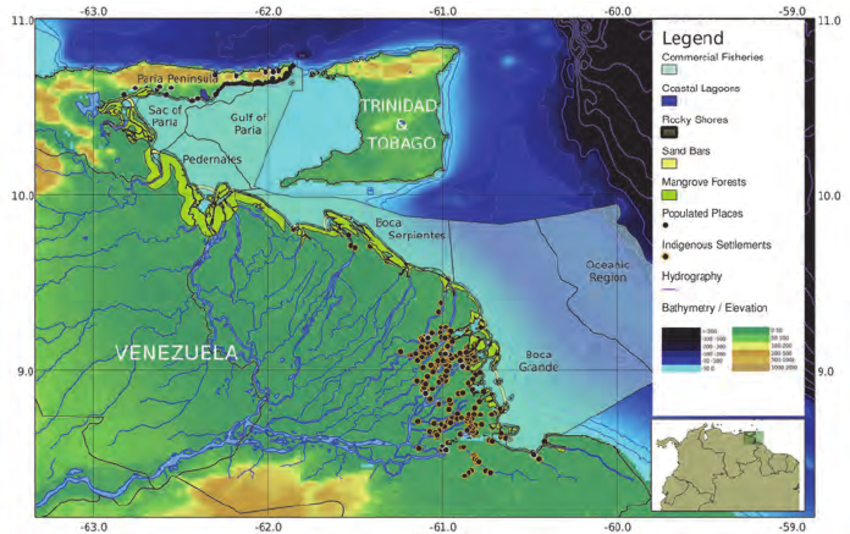 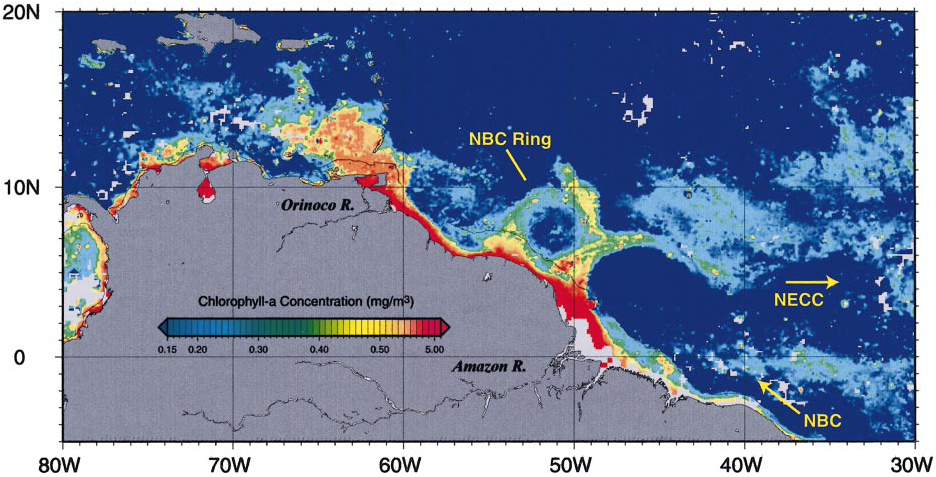 Source: Miloslavich et al., 2011
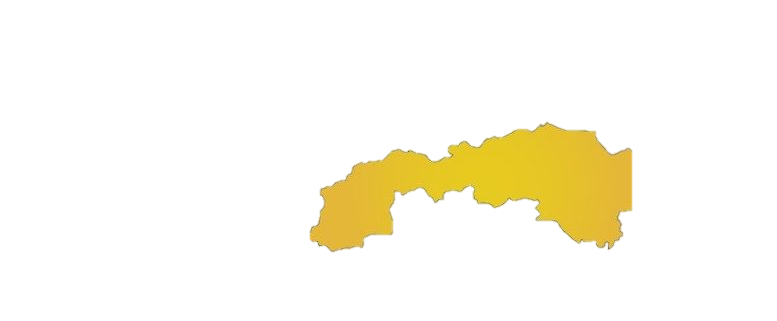 Mining Arc
Source: salinityremotesensing.ifremer.fr
Rodriguez et al., 2007; Lopez et al., 2013
Orinoco Influence on the Caribbean
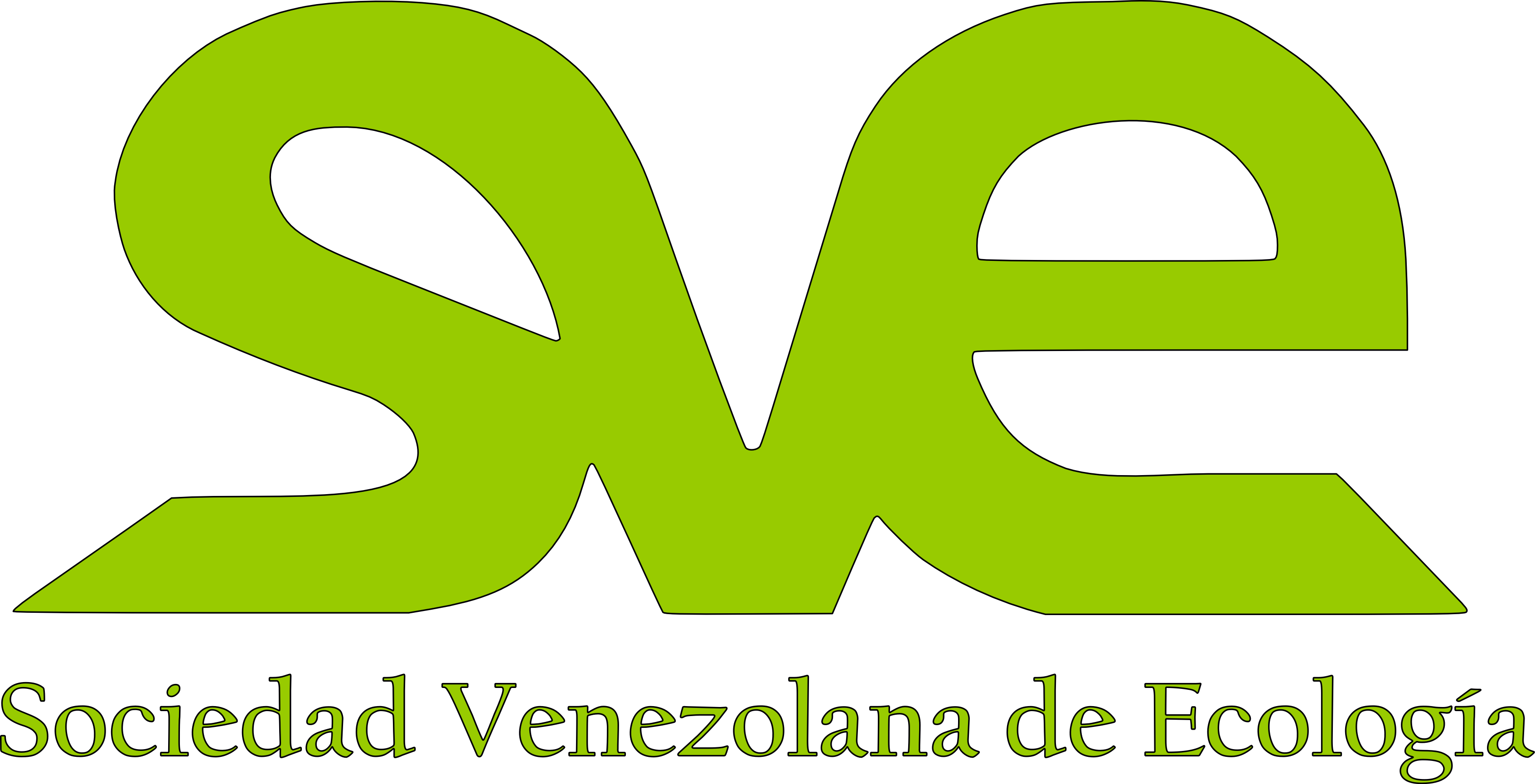 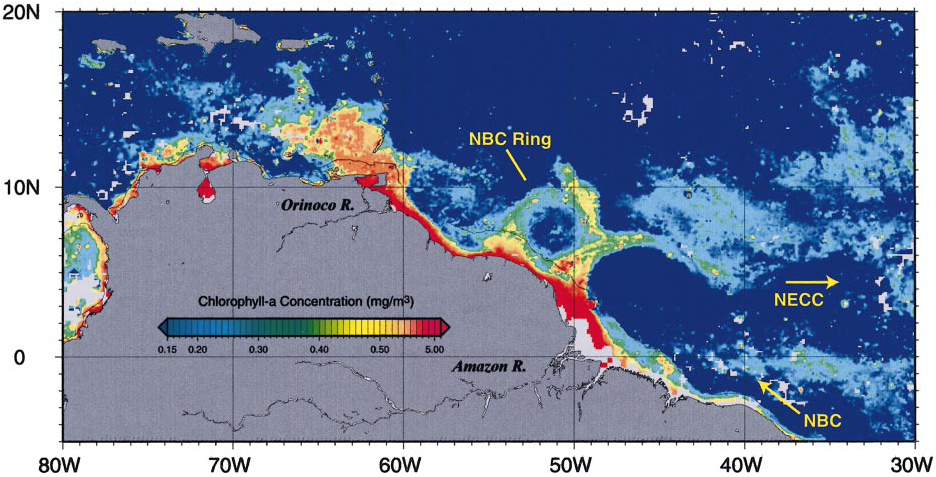 Rain-Drought seasons
        May-Aug/Sep-Apr
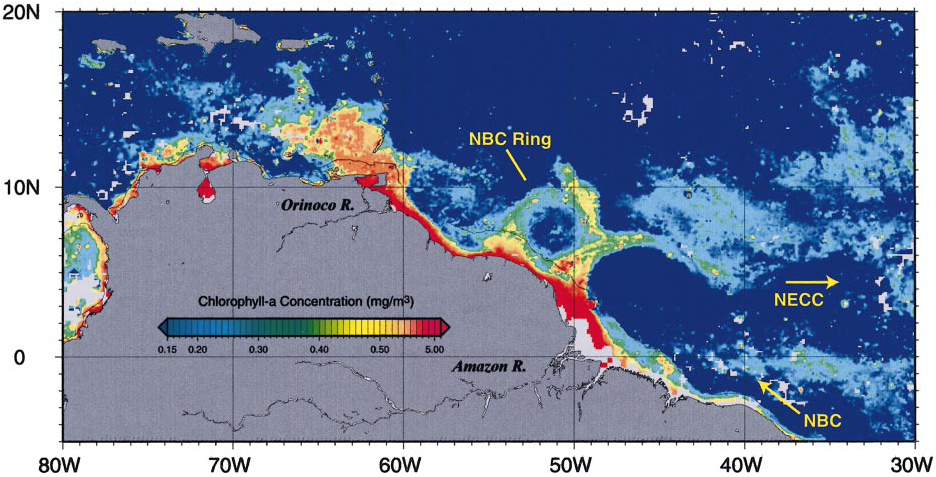 Solid Suspended Particles
Productivity
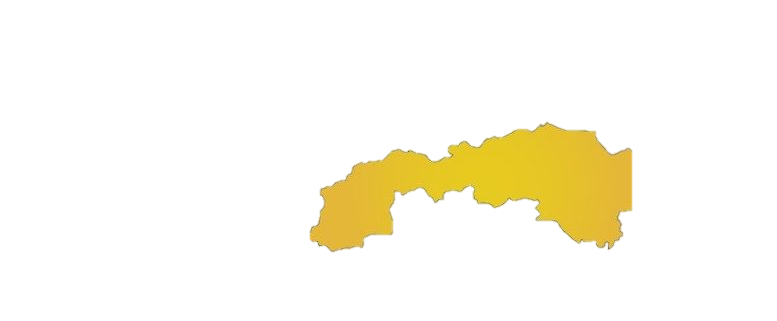 Mining Arc
Source: salinityremotesensing.ifremer.fr
Rodriguez et al., 2007; Lopez et al., 2013
Orinoco Influence on the Caribbean
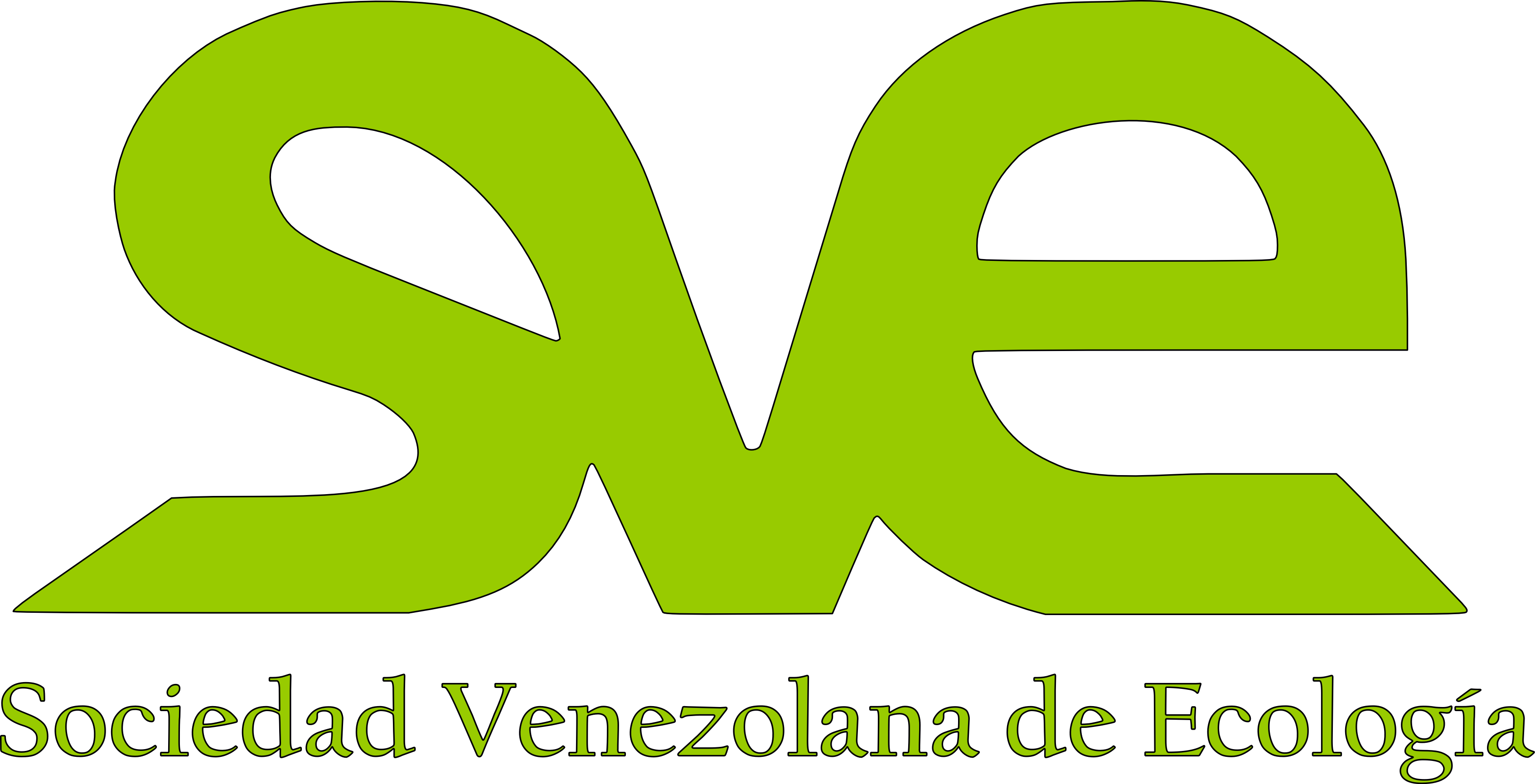 Source: https://svs.gsfc.nasa.gov/10279
Orinoco Influence on the Caribbean
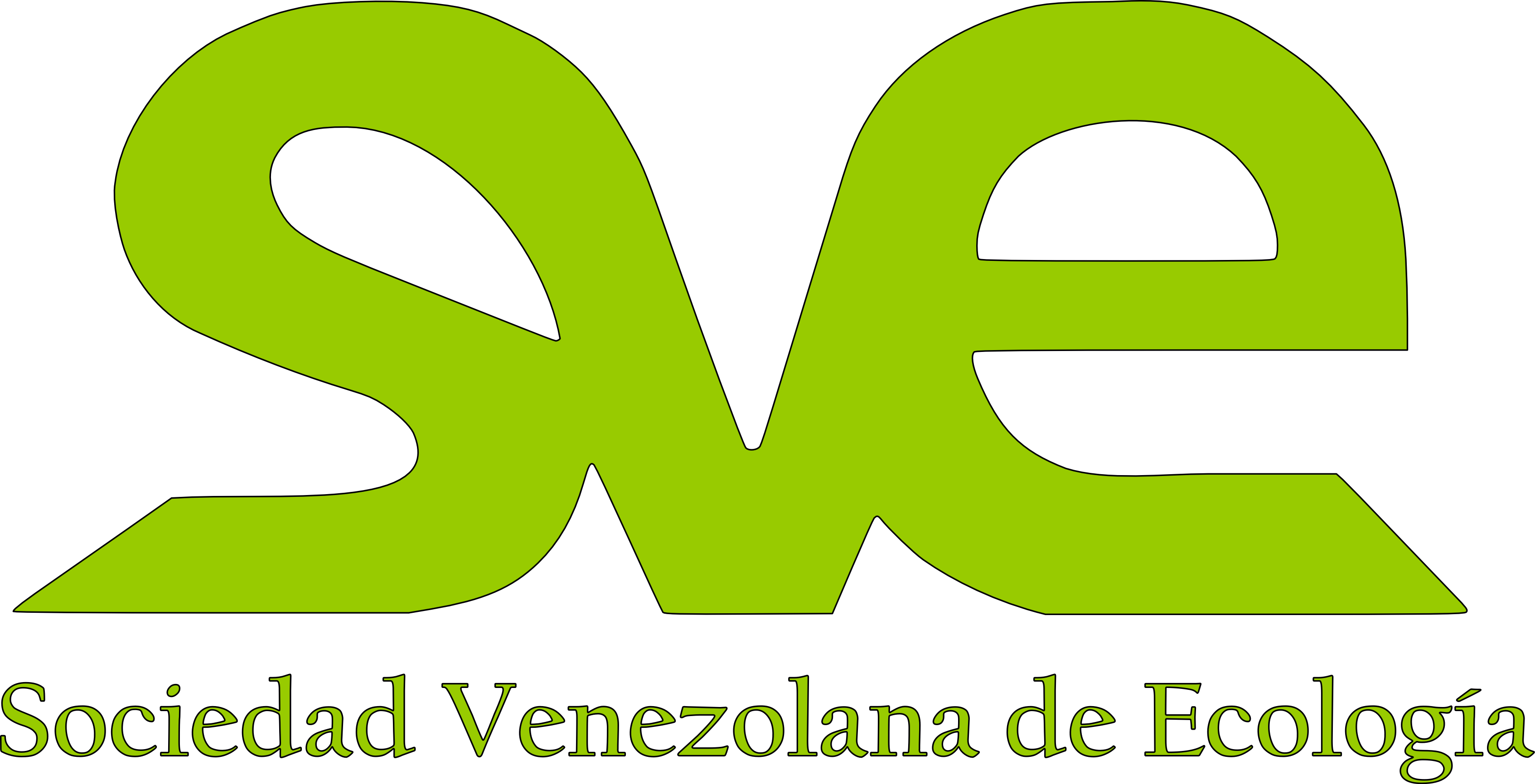 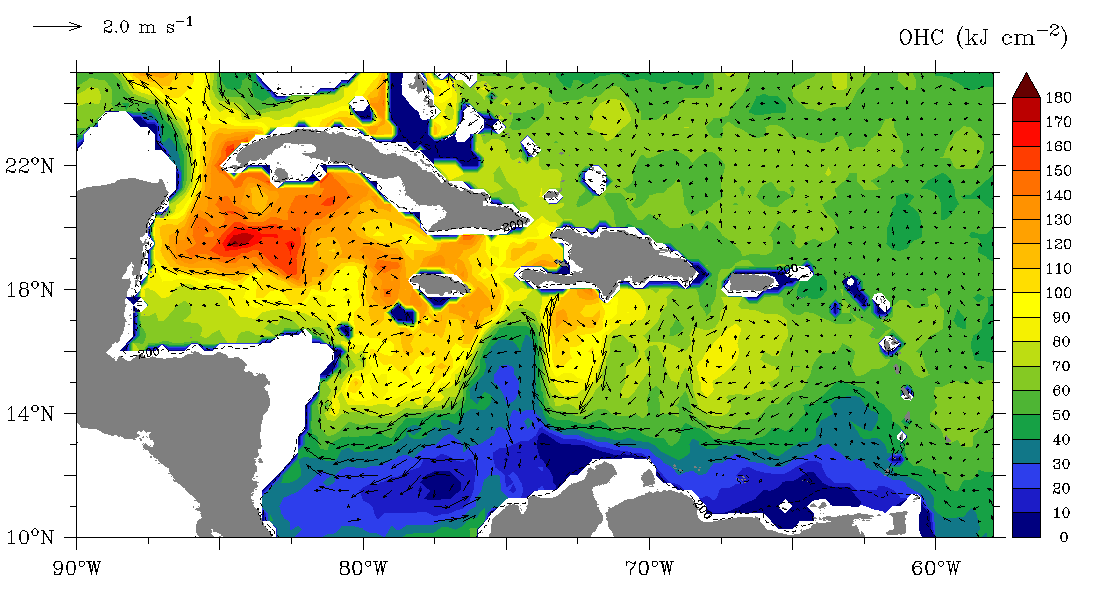 Baums et al., 2006
Johns et al., 2002
Source: Rudzin 2018
Mining impacts through the Orinoco
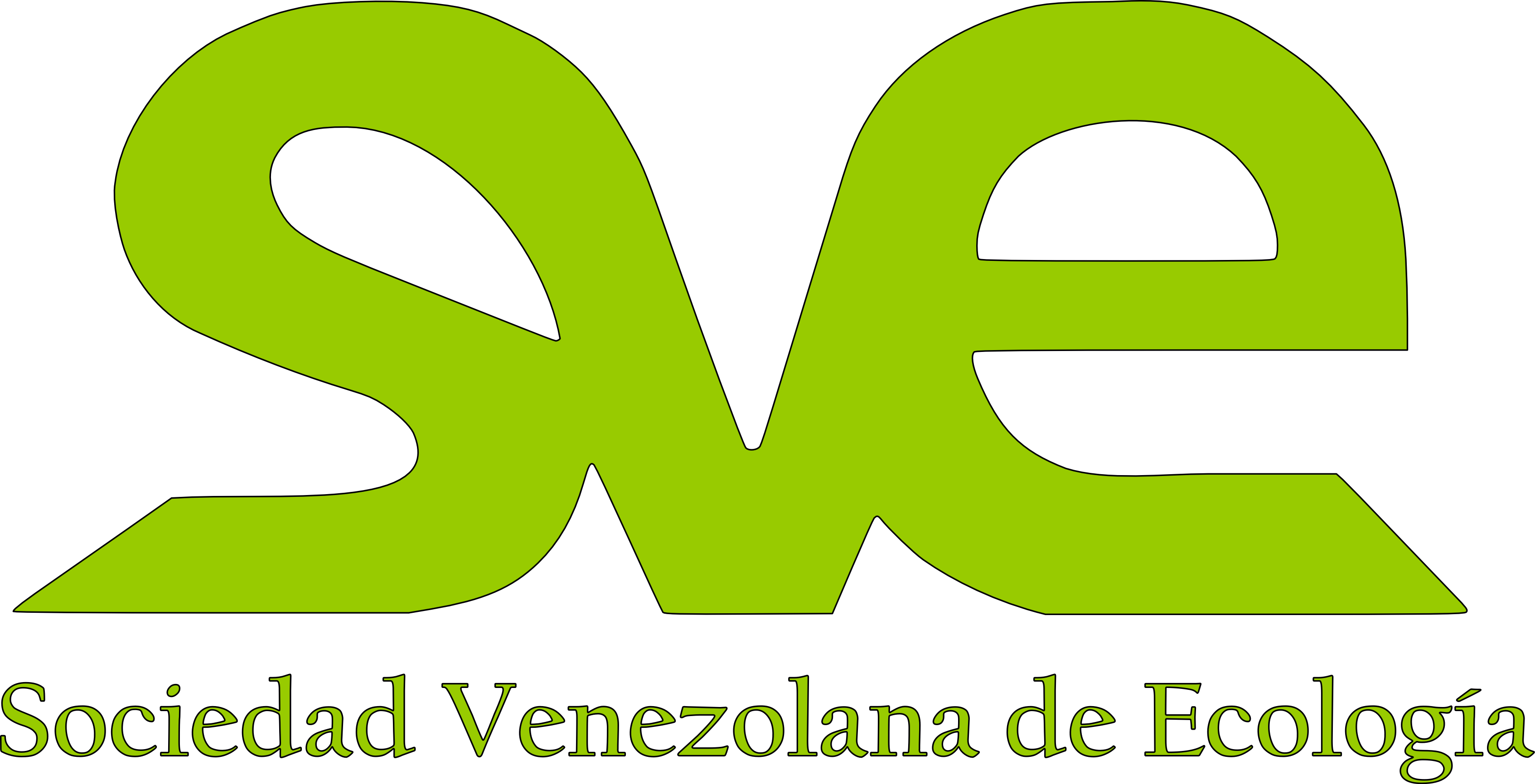 Eutrophication and Sediment load
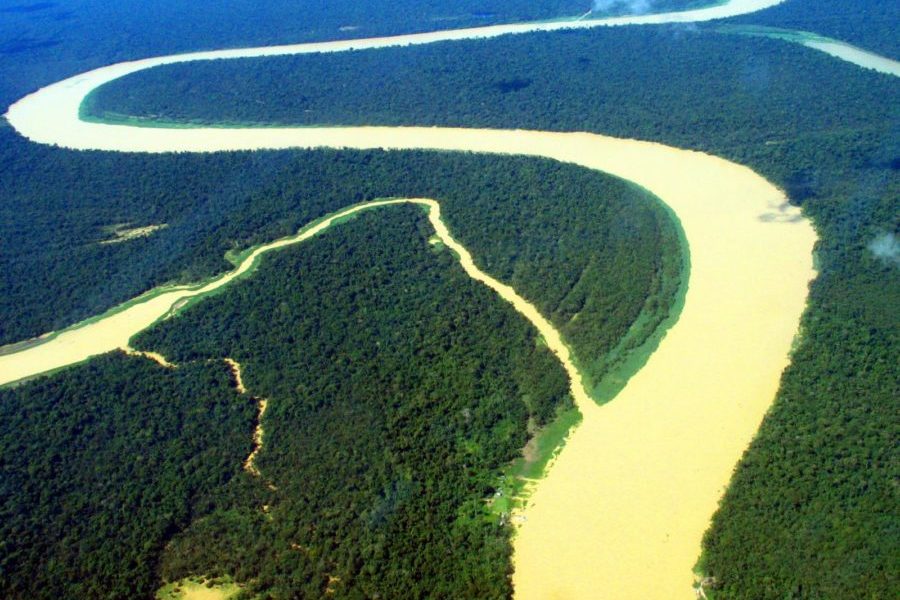 Change in discharge and dynamic of the Orinoco plume
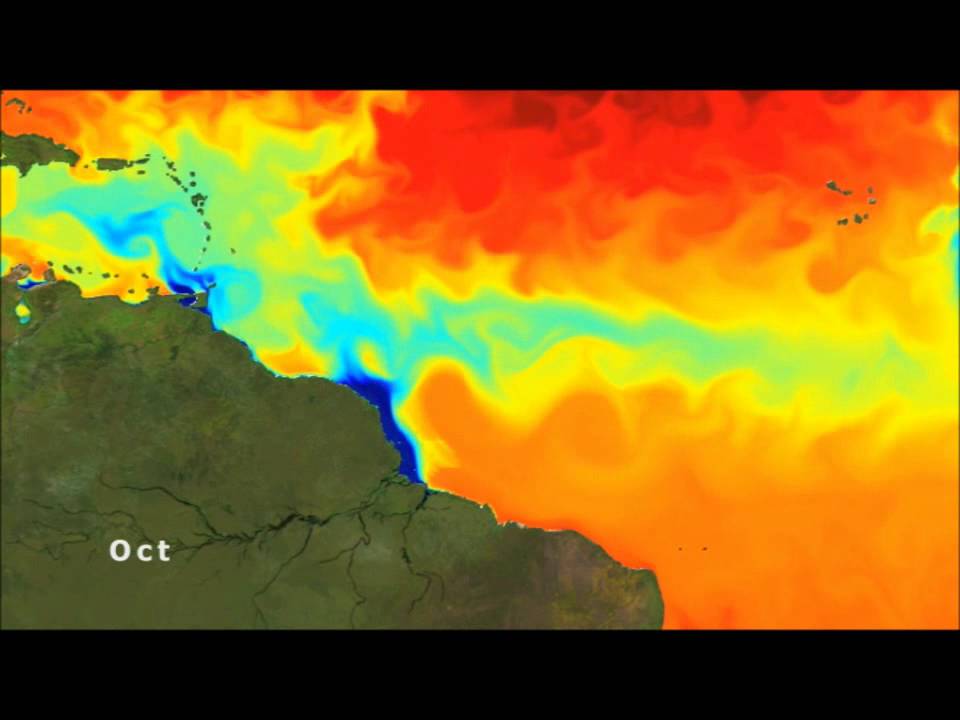 Source:Chales Brewer-Carias
Source:aquarios.nasa.gov
Mining impacts through the Orinoco
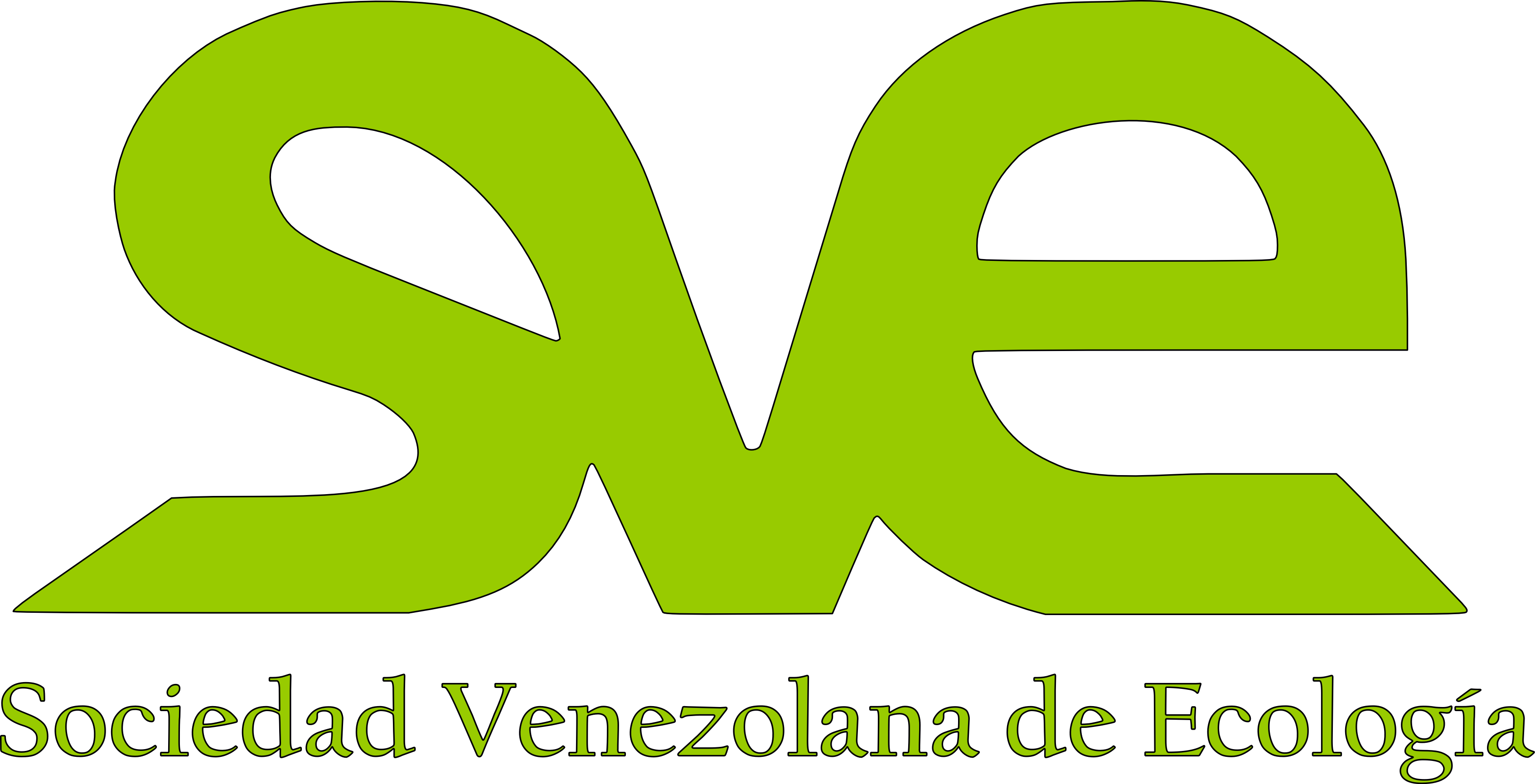 Pollution Hg and Cyanide
High levels of Hg in green mussels tissue and sediments from Venezuela and Trinidad
92% Yek’wana and Sanema women had high levels of Hg in blood
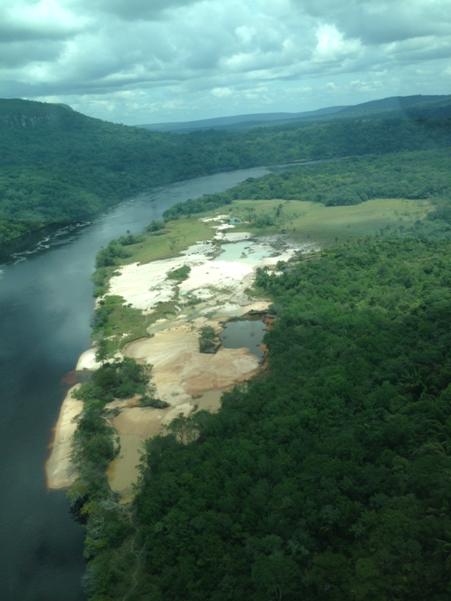 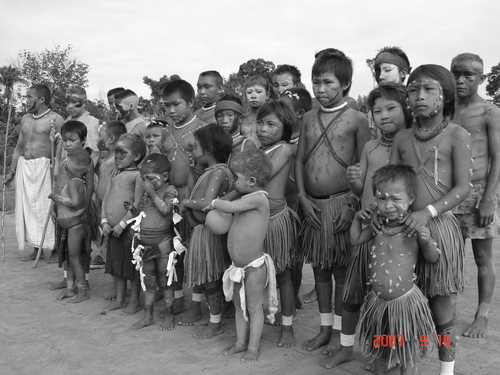 Source: Red ARA 2013
Astudillo et al., 2005
Mining impacts through the Orinoco
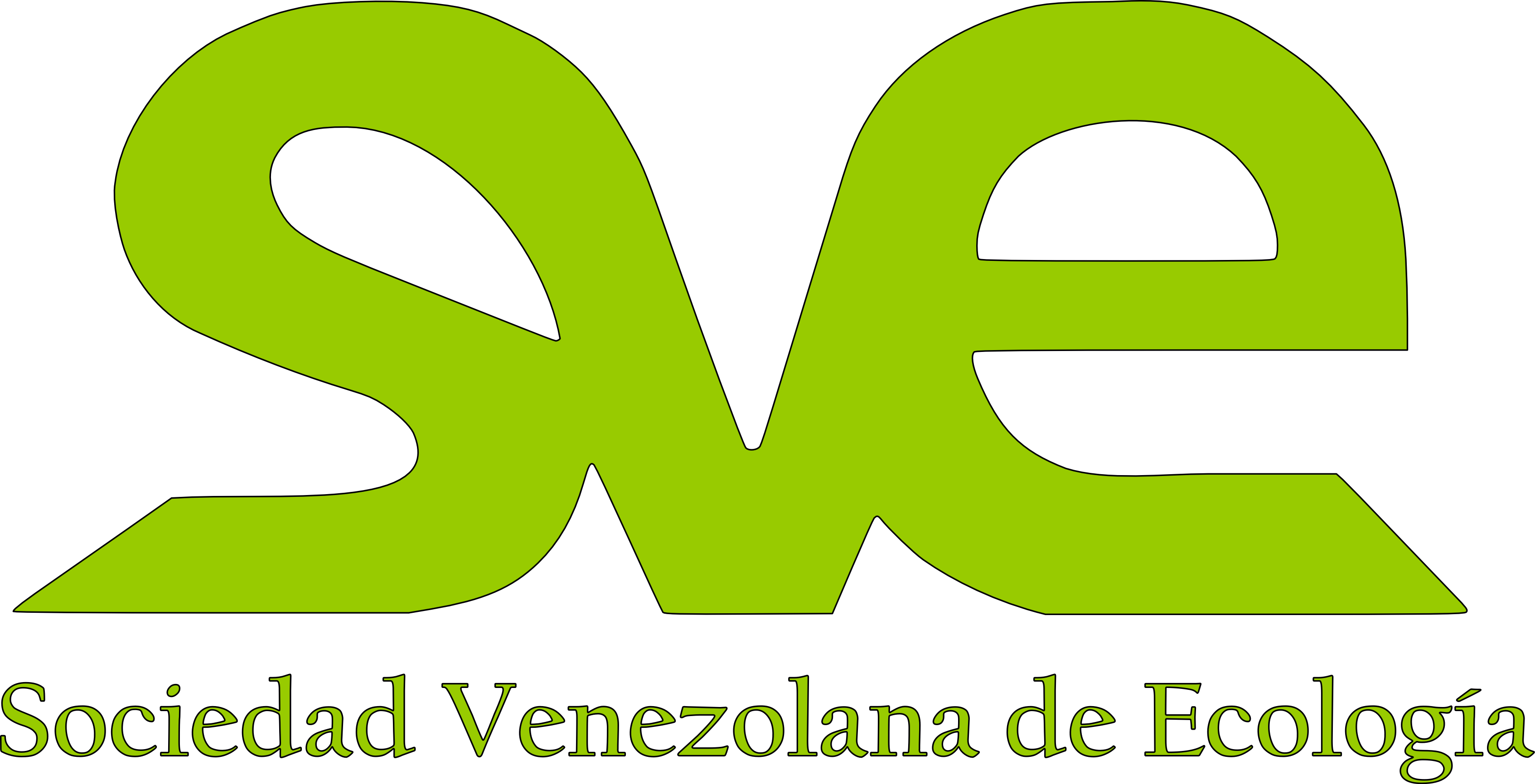 Generate environmental and socio-economic impacts in all the systems over which the Orinoco river exerts an influence
Potential damage of the mining activities southern of the Orinoco upon other countries ecosystems and environmental services derived from them highlights the importance of beginning to monitor for their spread
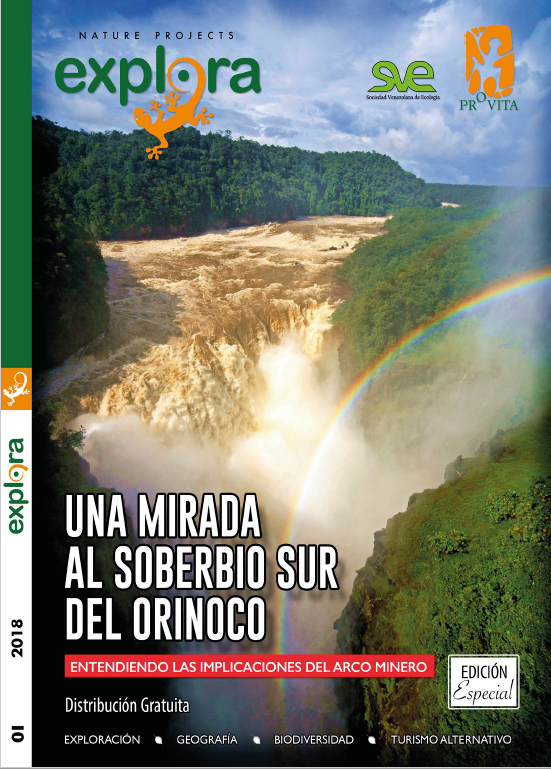 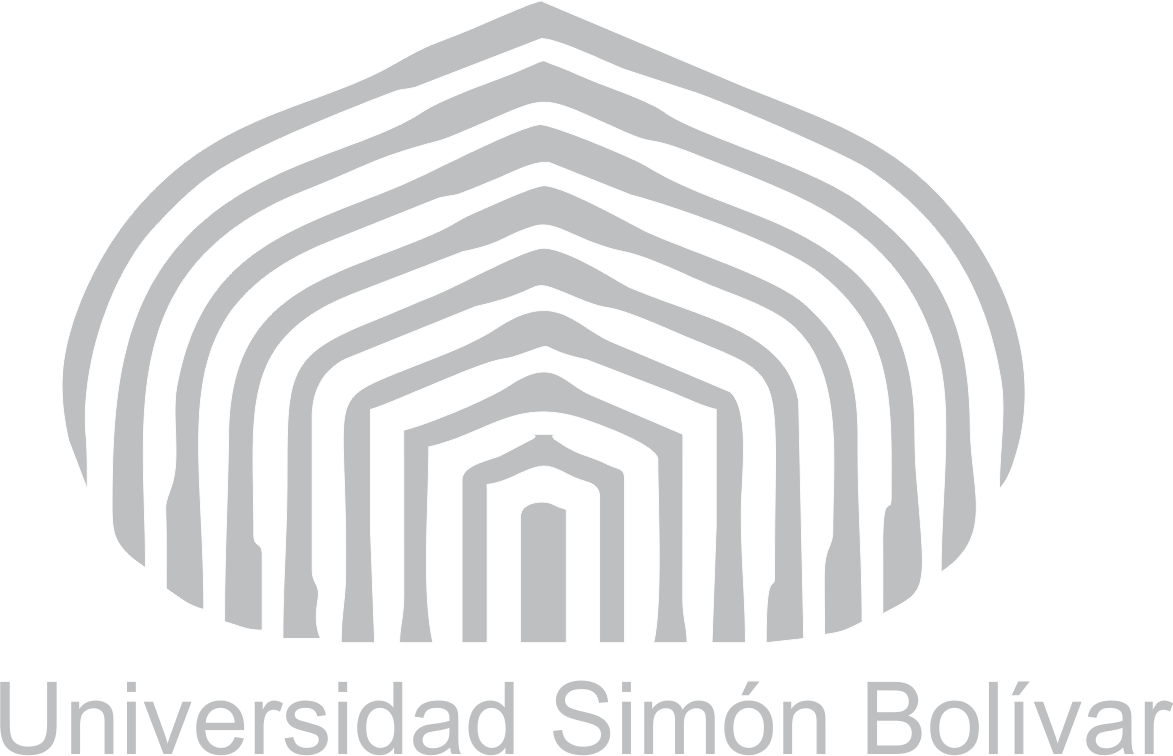 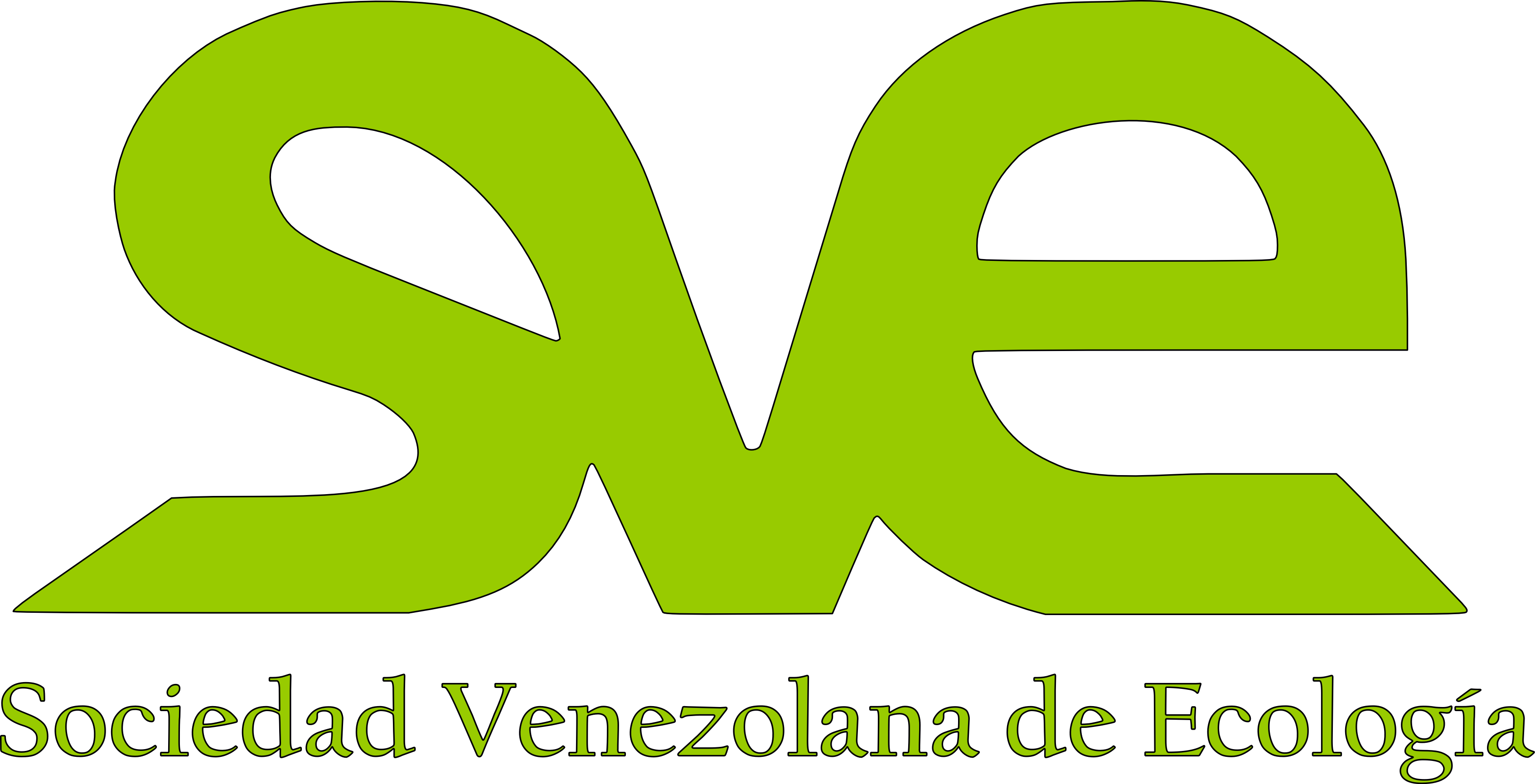 Thank you
“Having land and not ruining it is the most beautiful art that anybody could ever want”
-Andy warhol